Stress in ATC
Nicosia Area Control Center
E. Symeonides
 Air Traffic Control Officer
Safety Assessment Specialist
Apr 2017
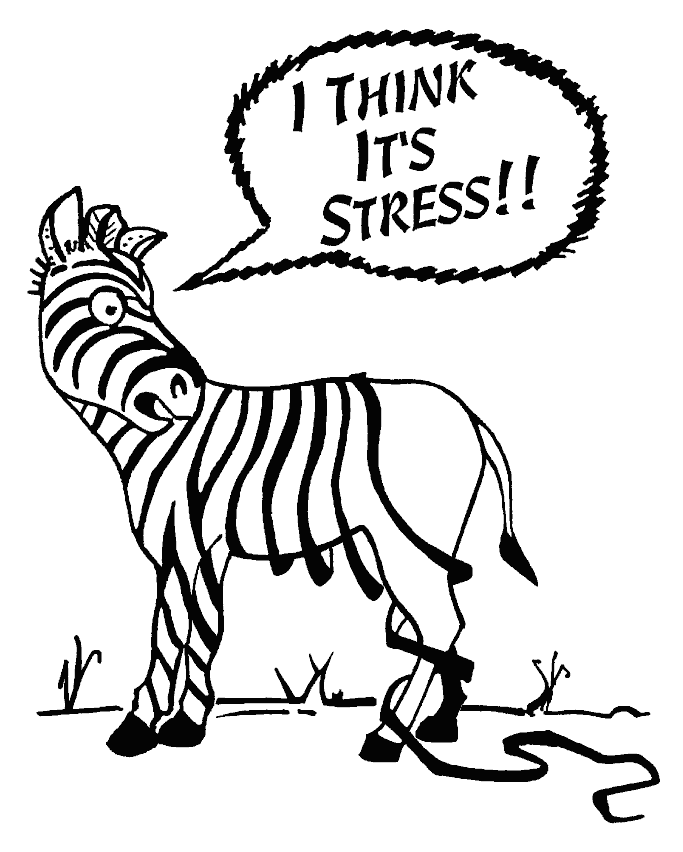 Feel like you are Losing It?
Stress / Stressor Definition
Stress
	
	A state of physical, mental or emotional strain (tension) due to some external or internal stimulus.

Stressor

	Any activity, event or other stimulus that causes stress.
Stress Mechanism
THREAT ?
Adrenalin: FIGHT OR FLIGHT

Cortisol, Serotonin
Types of Stress based on duration
Acute Vs Chronic Stress
Performance and arousal stress curve.
Types of stress based on performance
Eustress (positive stress) motivates a person to cope with stressors and allows a person to perform effectively and may even increase performance. Eustress generally occurs when an individual perceives that he or she has the ability to effectively cope with a stressor.

Distress (negative stress) occurs when stimulation is excessive and causes fear of the situation, panic, anxiety or agitation. Distress usually results in poorer performance. 

Anxiety  stress related to an unforeseen or imagined threat. It is caused by the anticipation or perception that something dangerous, unpleasant or harmful may be about to occur, and the individual is fearful that he or she will not be able to cope with the event.

Remembered Stress is triggered by an event that reminds an individual of a past experience that caused extreme stress or harm. The actual stress-causing agent may not be present, but the memory still causes the body to arouse the nervous system, and the stress related to the effects of the unpleasant episode are experienced again.
Stress Symptoms
Stressors
Physical (external)
Noise
Pollution
Overcrowding
Excess weather conditions
Time pressure
Performance standards

Physical (internal)
Pain
Hunger
Lack of sleep
Exhaustion
Threats to security and self-esteem.
Stressors
Work related 
Pressure from the management to ensure on time performance (meet the deadlines).
Pressure from the clients
			Productivity Vs. Safety
Work underload
Work overload
Colleague dealing with a stressful situation creates stress to those around him.
Karasek Job Strain Model – Stress prediction
LOW		HIGH
Positive Stress (motivation)
Decision Latitude
Negative Stress (Health problems)
Job demands
Stressors
Personal 
Financial problems
Illness
Injury
Loss of a relative
		Preoccupation with personal problems 	consumes mental resources and distracts 	a person from the task at hand.

		Small stressors can add up over time and 	greatly affect people’s performance.
The social readjustment scale -Holmes and Rahe (1967)
Stress in ATC
Work Nature – Complex set of tasks
En Route ATCOs
Six main activities can be identified
Situation monitoring
Resolving aircraft conflicts
Sequencing
Routing or planning flights
Assessing wx impact.
Managing sector position resources
Include 46 sub-activities
348 distinct tasks
Main sources of stress in ATC
Main consequences of stress for ATCOs
Depending on
Personality traits
Skills
Aptitude 
Motivation
Experience
Operating behavior
Copying strategies
Social support
Stress management in ATC
Recognize the potential signs and symptoms of stress
Be proactive in removing the cause of stress (e.g. assign more priority to the short term conflict first before controlling other aircraft etc.)
Removing yourself from the stressful situation by knowing one's own capabilities (e.g. calling out for help from colleagues if in a very complex ATC scenario)
Prioritise actions
Do not be over focused in finishing the mission at any cost and regardless of the situation
Be current with all existing procedures at the workplace
Stress Management in ATC
Physical Factors
Maintain good physical fitness
Use relaxation techniques
Have regular meals
Have sufficient sleep
Time management
Control the physical environment
Stress Management in ATC
Psychological Factors
Sound preparation with regard to knowledge, skills and procedures
Building confidence in own training and ability
Leading balanced social and family life
Share and discuss problems so as not to bottle them up
Solve problems as soon as possible to prevent “the domino” effect
Is the modern way of life stressful?
Further Reading
“Stress Management in ATC”, Skybrary
Prof. Giovanni Costa, “Occupational stress and stress prevention in Air Traffic Control”
EUROCONTROL, “Human Factors Module Stress”, 15.03.1996
Stress Management
Questions